Отчёт о выполненных работах по благоустройству и текущему ремонту за периодс 01 мая по 09 мая 2023 года.
Текущий ремонтЗамена розлива ЦО на чердаке по ул. Алтайская д.9
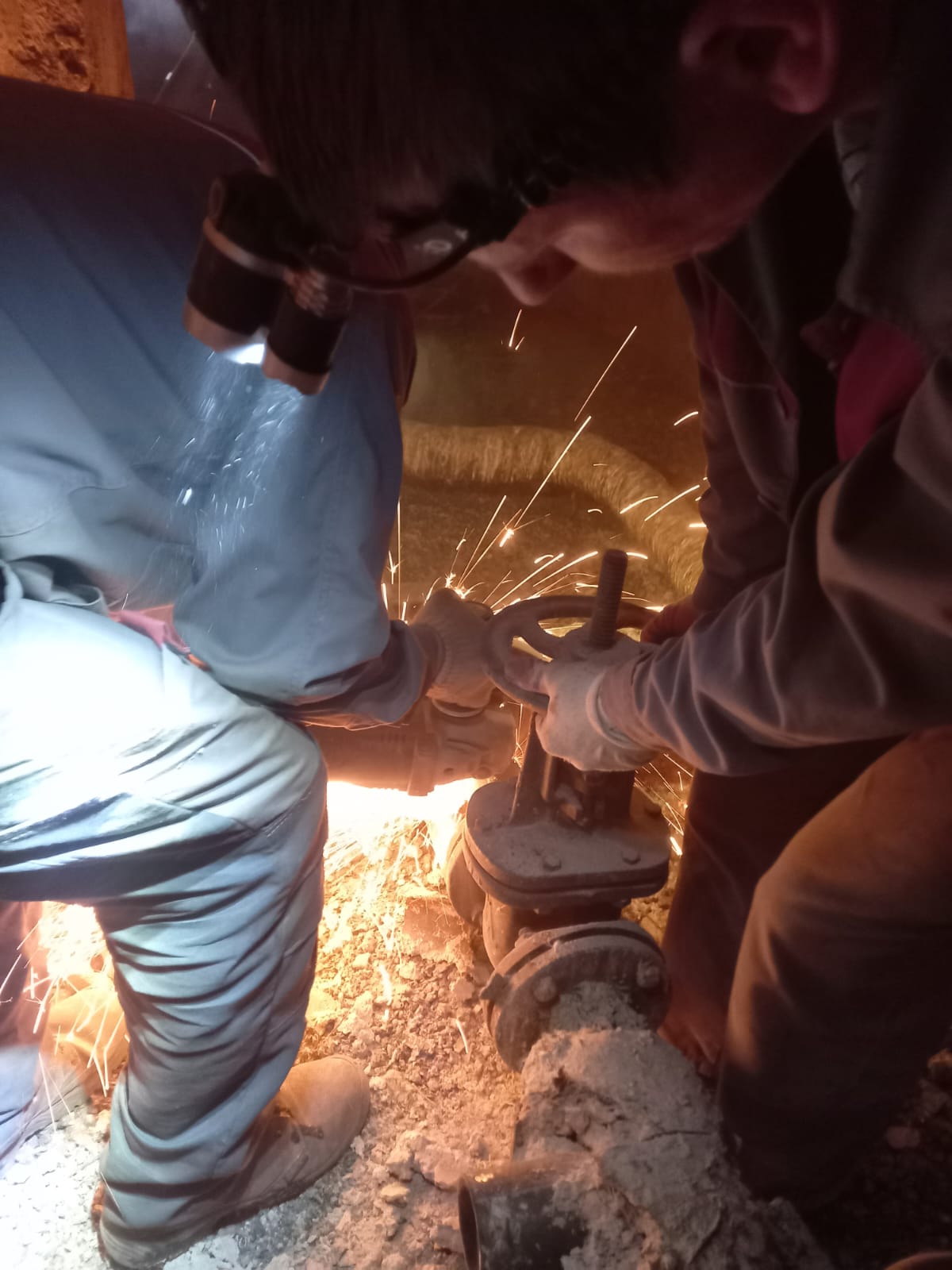 Текущий ремонтКосметический ремонт парадной №6 по ул. Типанова д.6
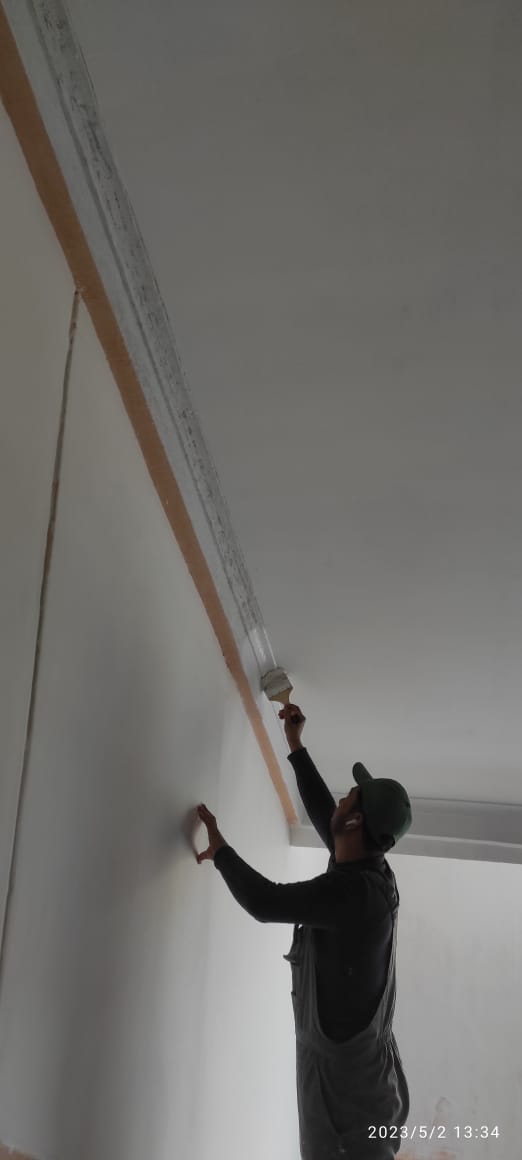 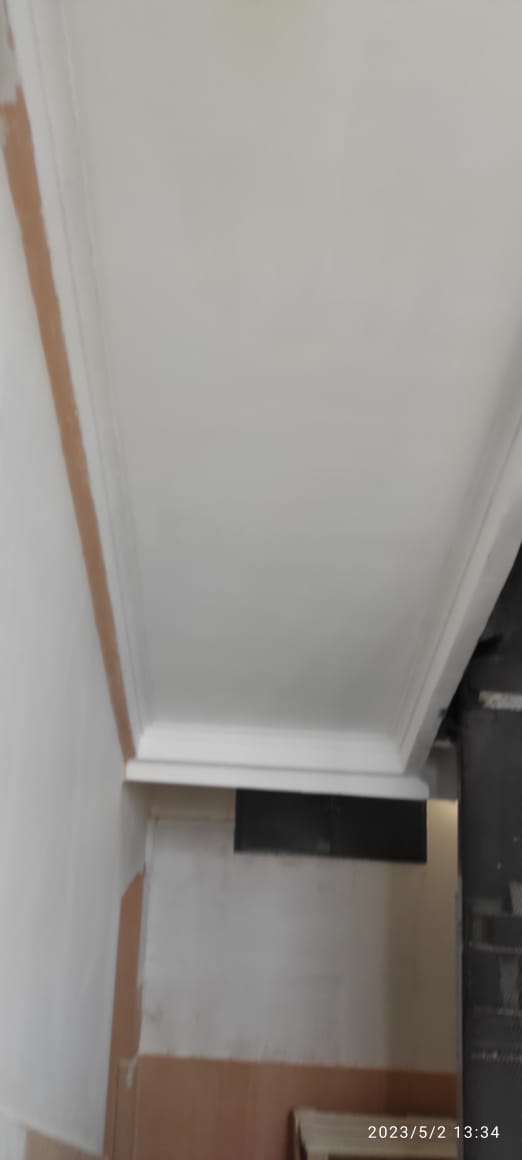 Текущий ремонтУкрепление каркаса на фасаде дома по Московскому пр. д. 86
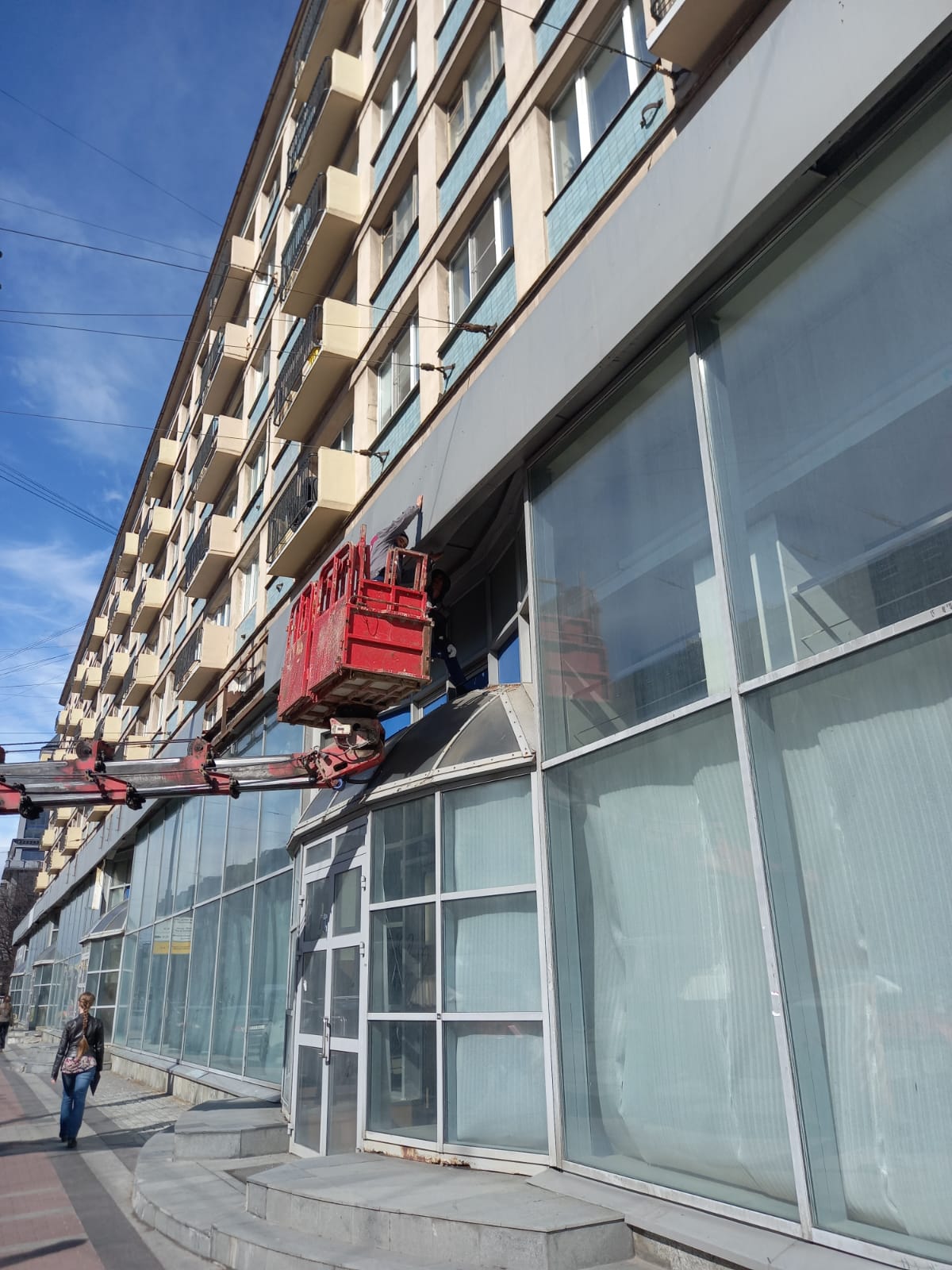 Текущий ремонтЗамена участка канализации в подвале по ул. Орджоникидзе д.3 (парадная №3)
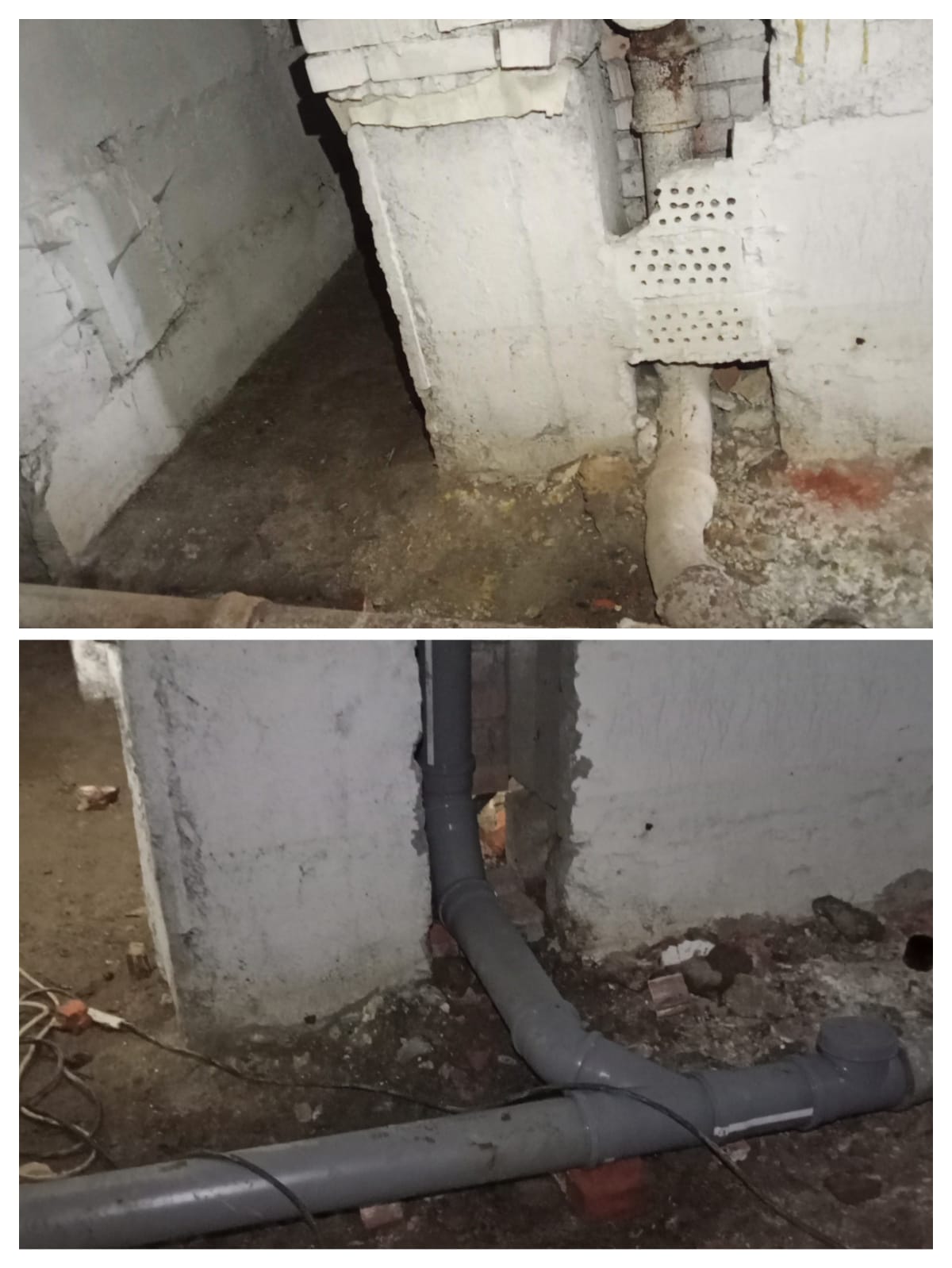 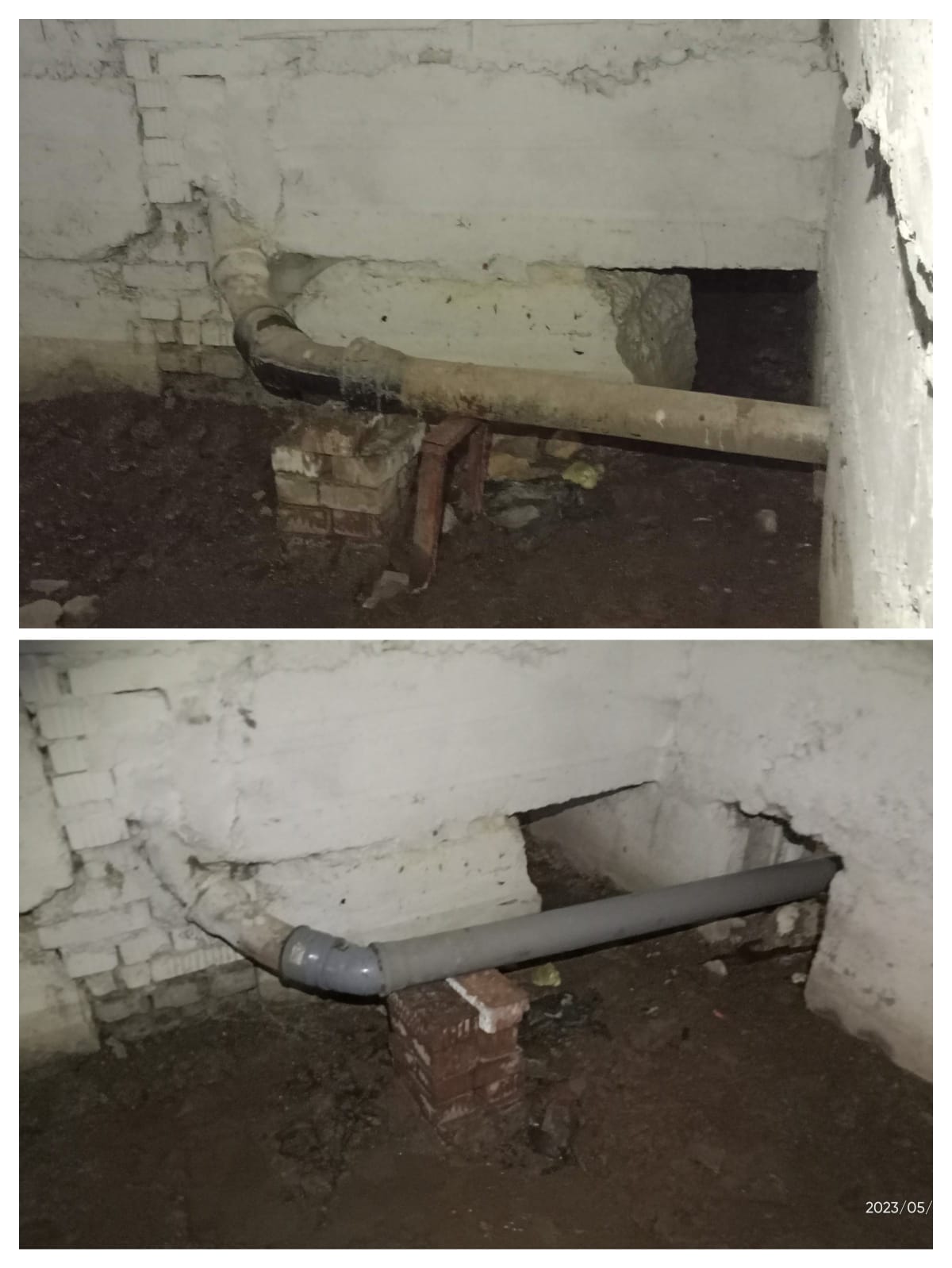 Текущий ремонтЗамена стояка ХВС в нежилом помещении по ул. Смоленская д.1.
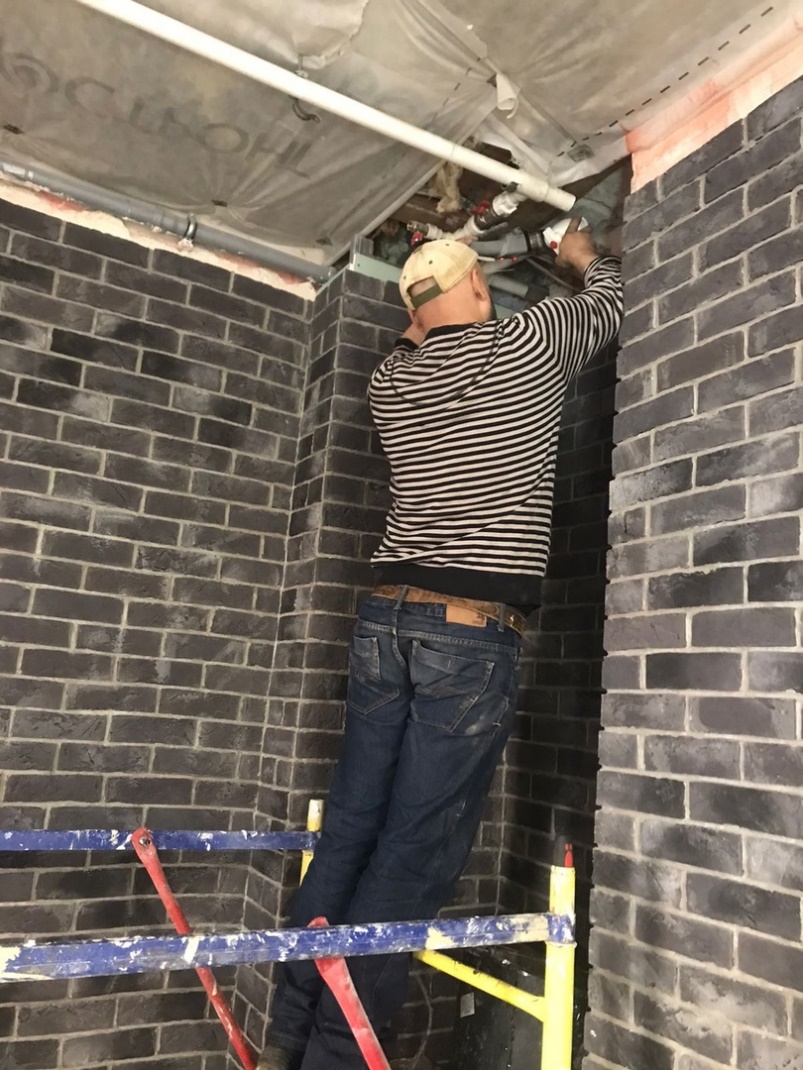 Текущий ремонтКосметический ремонт парадной №3 по ул. Типанова д.19
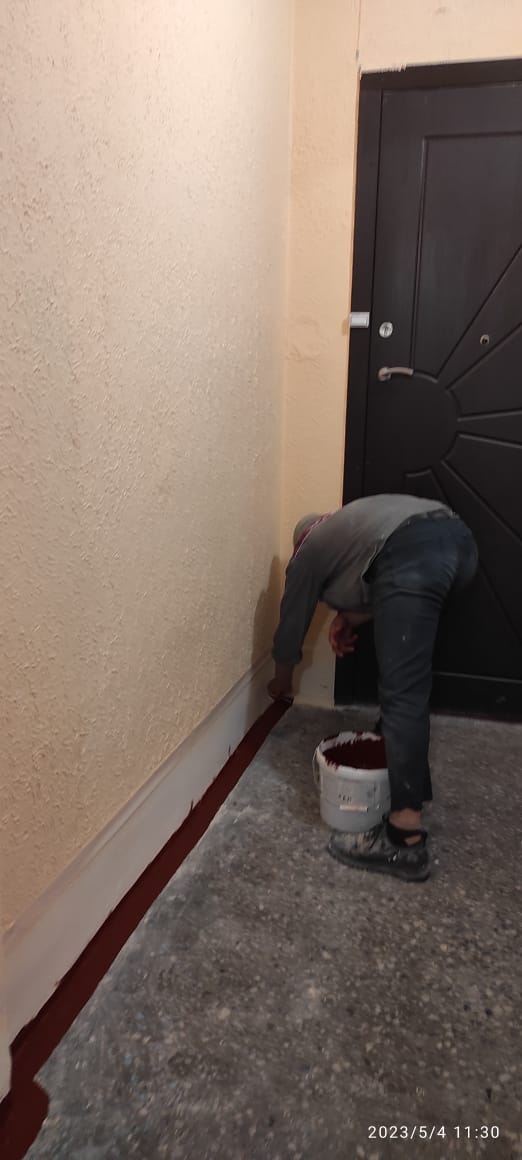 Текущий ремонтУстройство напольной плитки в парадной №2 по ул. Типанова д.17
Текущий ремонтРемонт подвальной двери в парадной №1 по ул. Типанова д. 7
Текущий ремонтРемонт ограждения по Витебскому пр. д.81, к.2
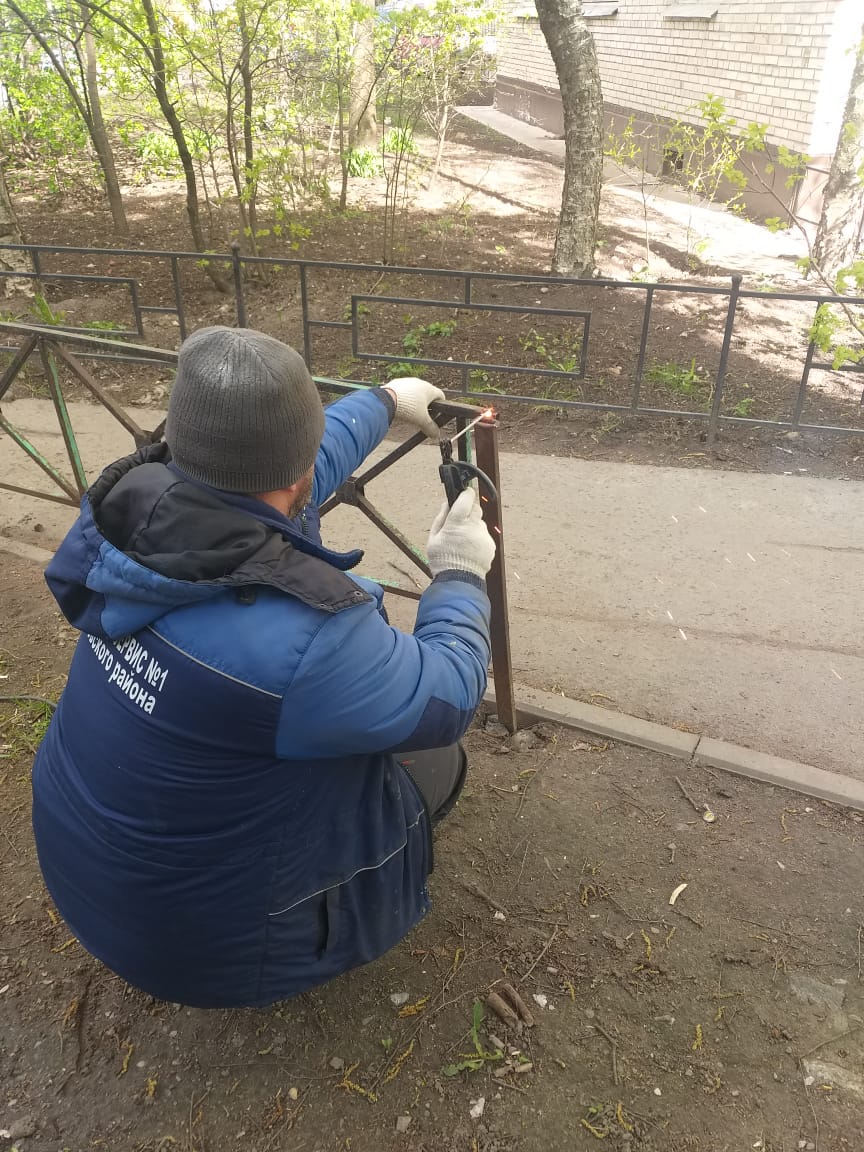 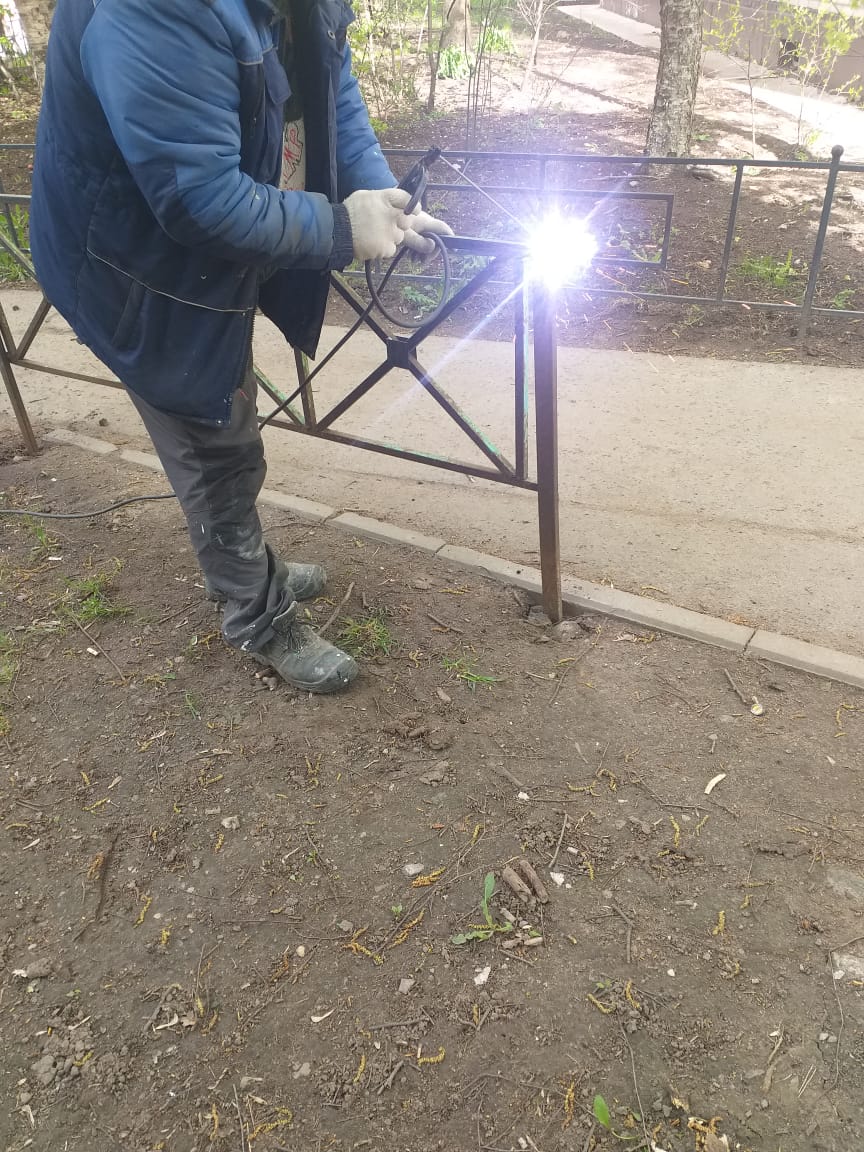 Содержание общего имуществаВлажная уборка парадных
Содержание общего имуществаВлажная уборка парадных
Содержание общего имуществаВлажная уборка парадных
Уборка придомовой территории
Уборка придомовой территории
Промывка придомовой территории от грязи и песка